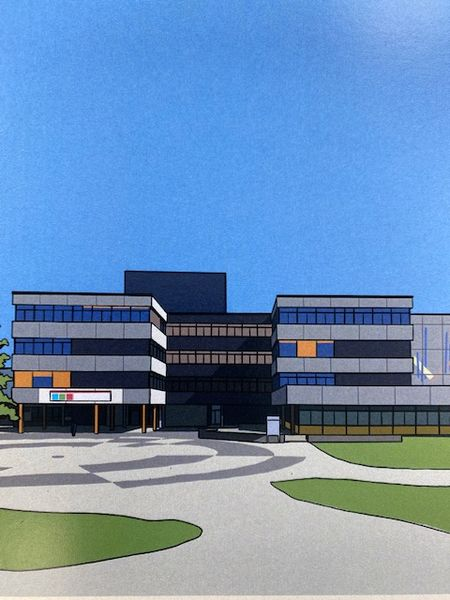 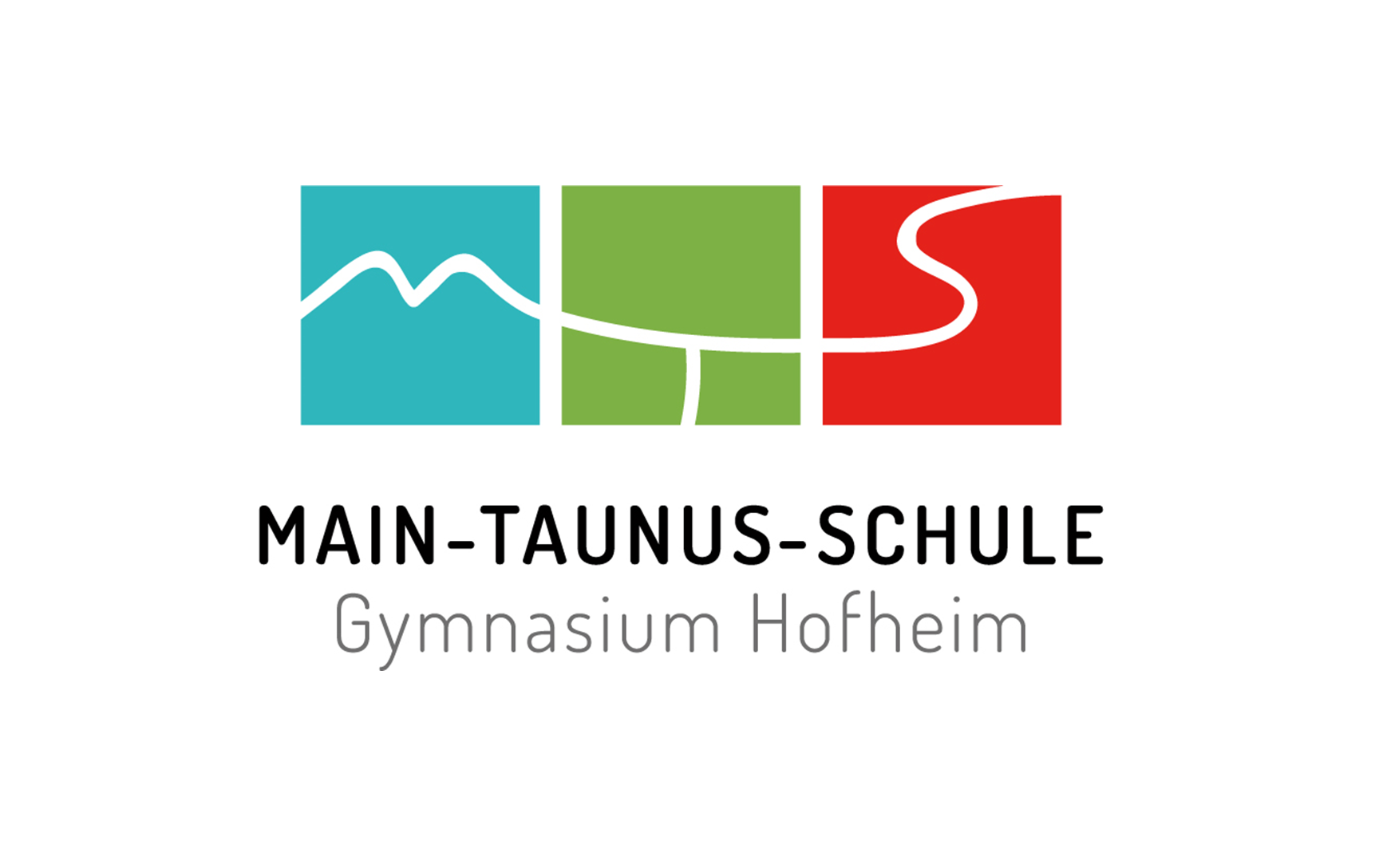 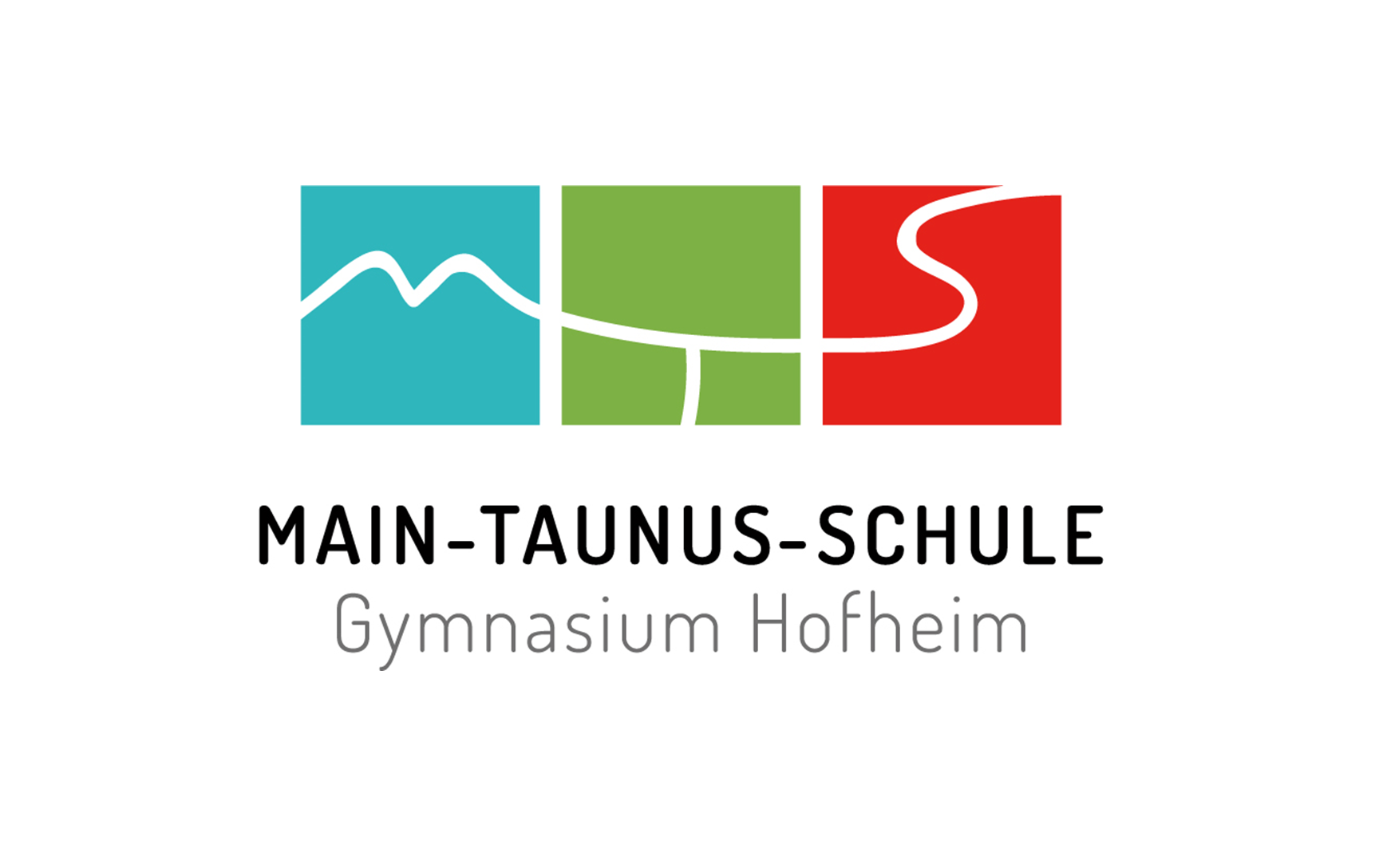 Informationen zur
E-Phase
Einführungsphase
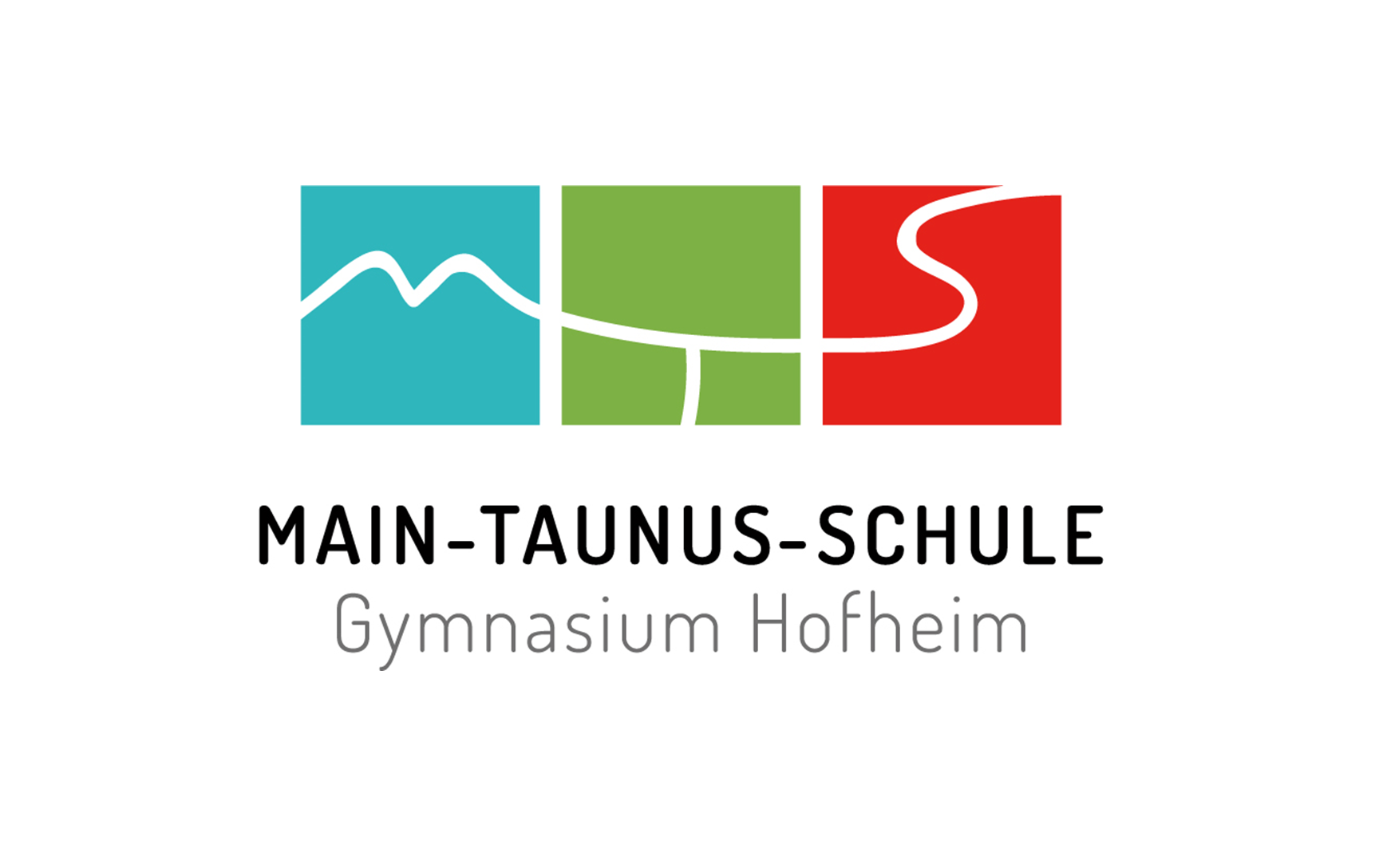 Neu im Kurssystem

E1	Einführung und Schnuppern in 3 Neigungskursen 	(Vorleistungskursen)

E2	Reduzierung auf 2 Vorleistungskurse

In der Regel sind dies auch die Leistungskurs in der Q - Phase
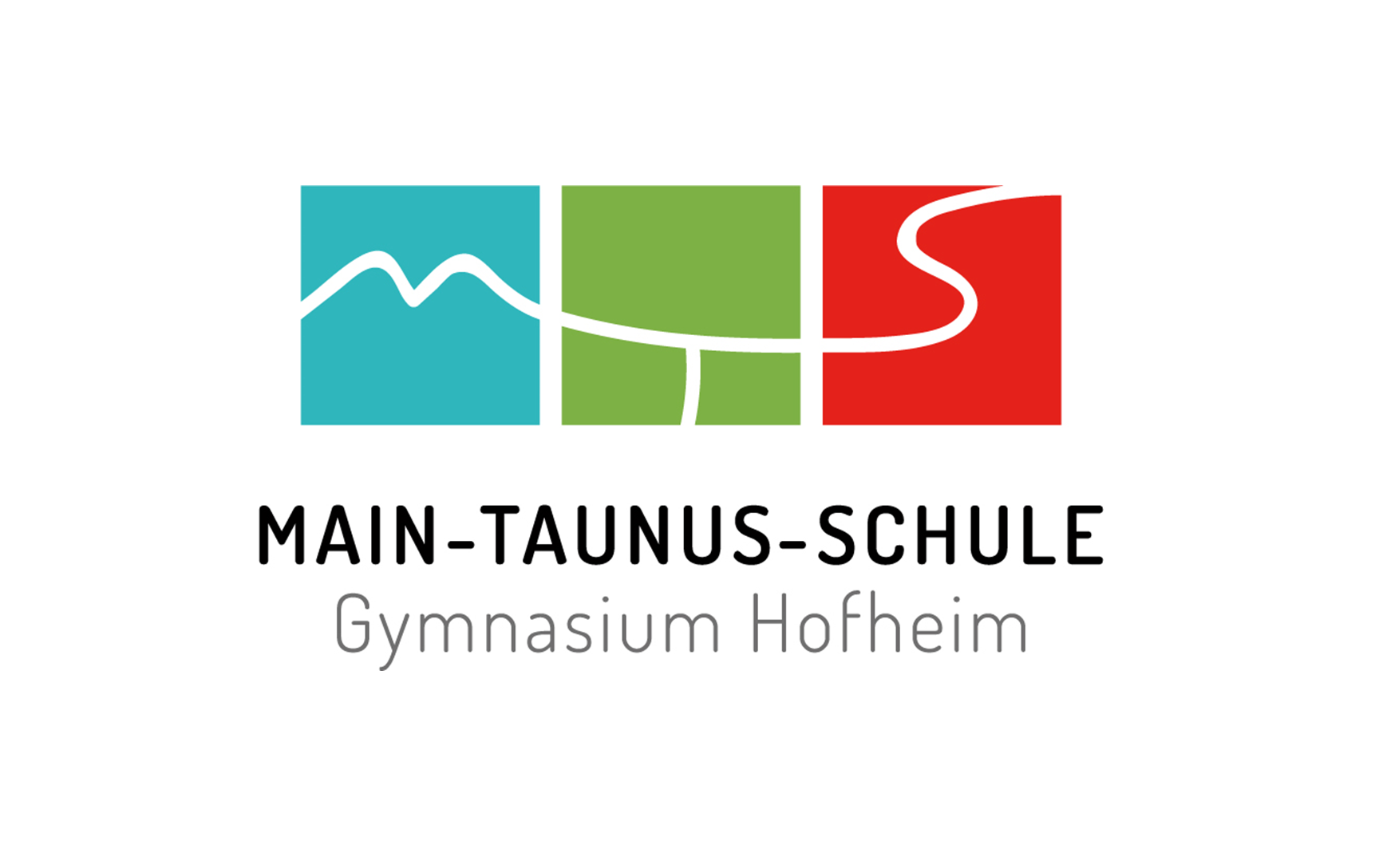 E-Phase: 34 Stunden + 1/+2
Pflicht
Wahlpflicht
E					3 
F/ L/Spa 				3
Kunst / Musik / DS 			2
Religion (ev./kath.) / Ethik   	2
Informatik				2
Geografie				2
Sport-Theorie			2
Interkulturelle Kommunikation	2
3. FS (F / L / Spa)			3
3. NaWi				3
Deutsch               		3 + 1
G                          		2
PoWi / WiWi         		2
Mathematik           		4
Bio Ch Ph  je 		2 
Sport                      		2
Tutor-Stunde             	1
Neigungskurse 		1/E2
Leistungskurs - Möglichkeiten
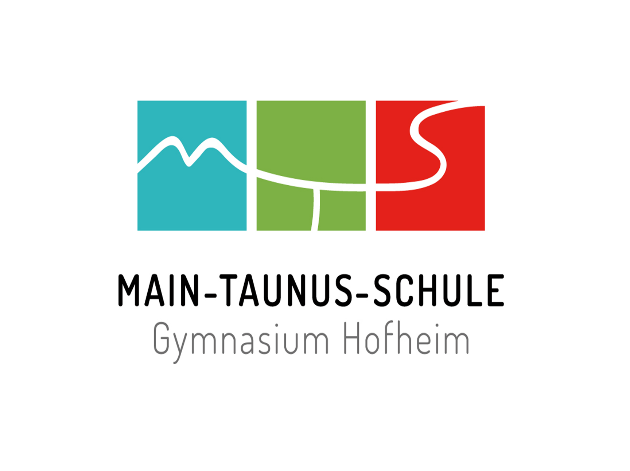 Deutsch                Geschichte                Mathematik	Sport	
	Englisch		PoWi                          Biologie
	Französisch	Geografie                 Chemie
	Latein		WiWi			 Physik
   Spanisch				 	 Informatik
   Musik
   Kunst
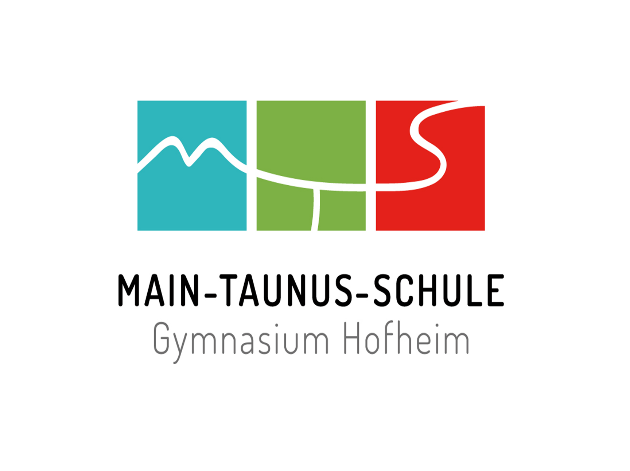 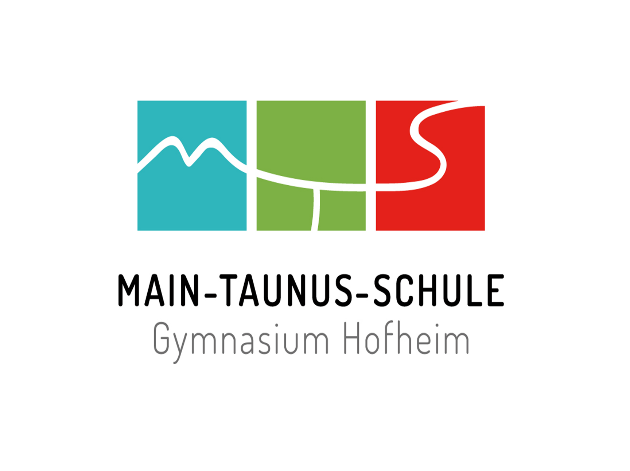 Stufenfahrt in der Einführungsphase
In diesem Jahr nach Chemnitz und Leipzig
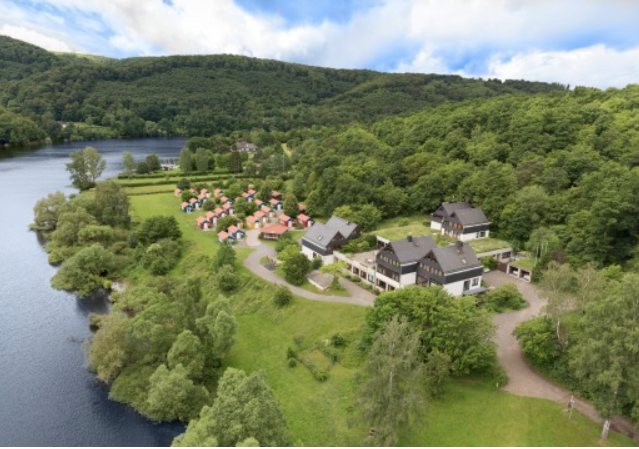 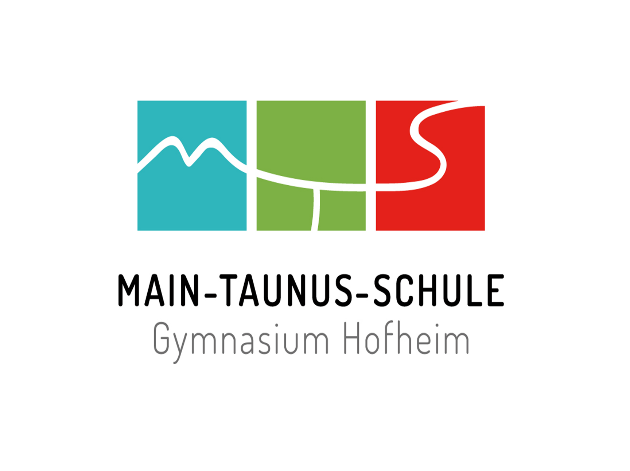 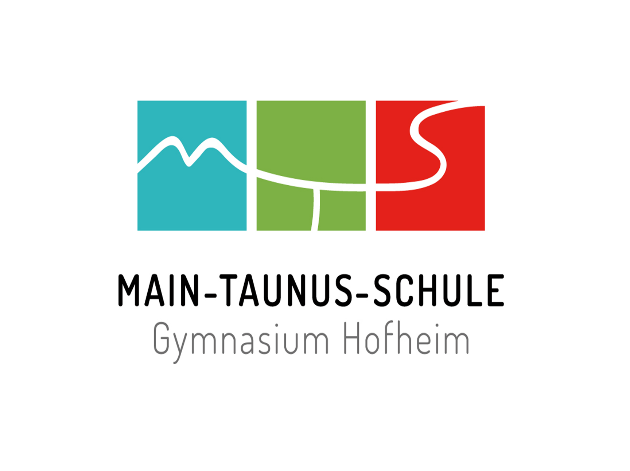 Stufenfahrt in der Einführungsphase
Kennlernfahrt mit Projekttagen und Methodentraining
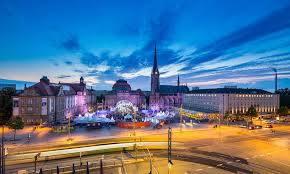 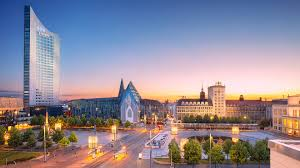 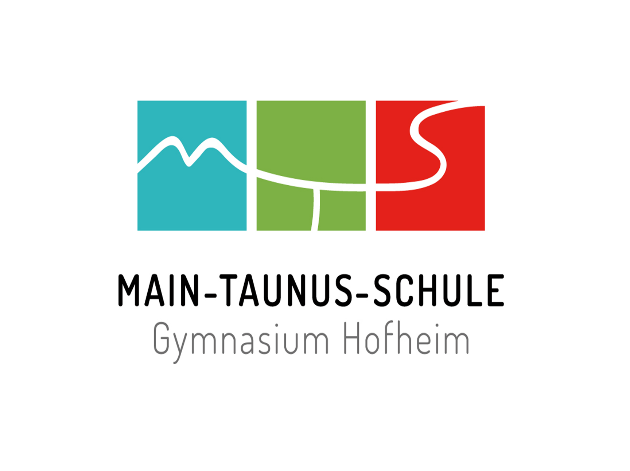 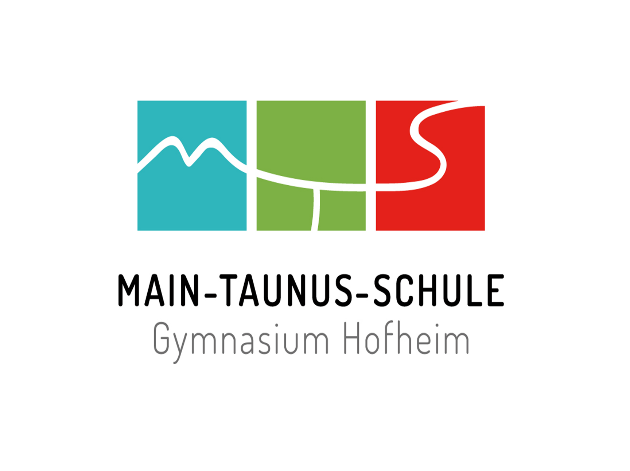 Stufenfahrt in der Einführungsphase
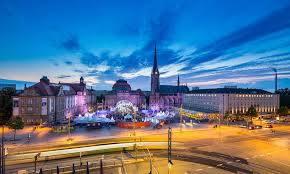 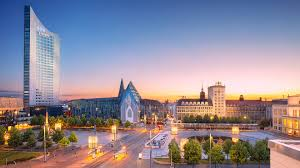 Frau Kolb					Frau Peiffer
Frau Liebenow			  		Herr Paal
Frau Lustenberger				Frau EulerFrau Weber					Frau EichnerHerr Kirschnick				Frau SchmidtHerr Weigelt					Frau Tarakci
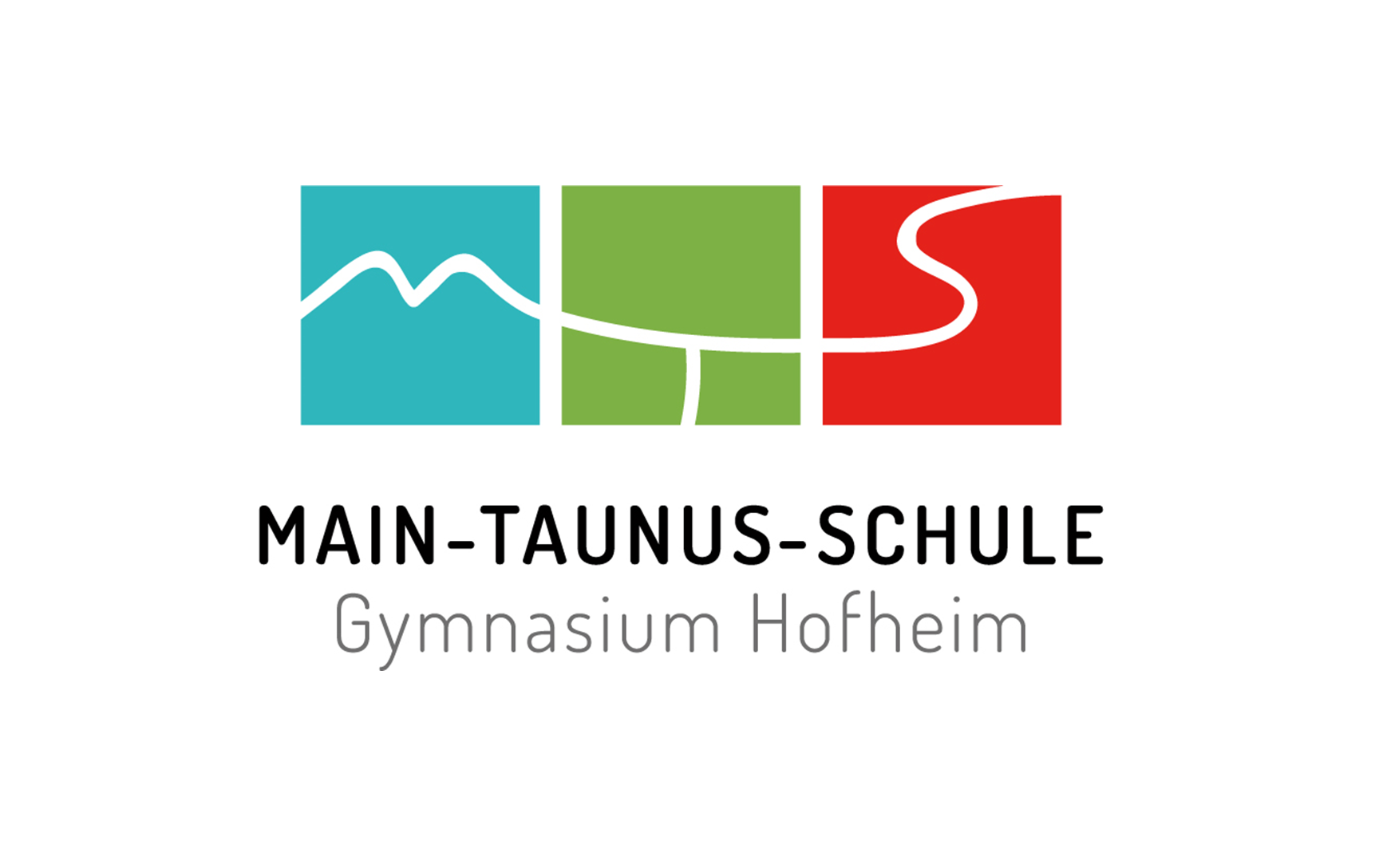 Sexuelle Bildung an der MTS
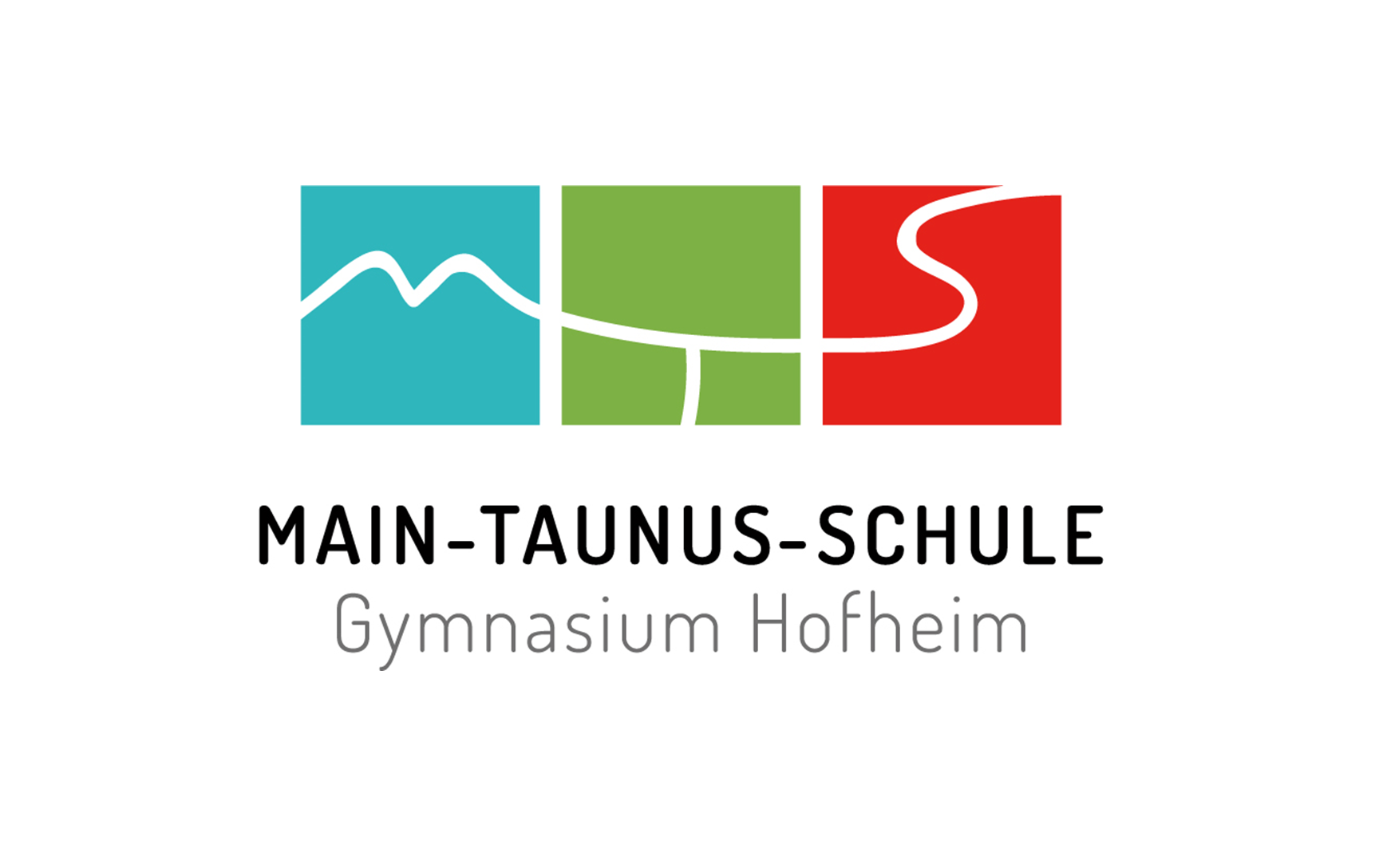 Sexuelle Bildung in der Oberstufe
Sexuelle Bildung an der Main-Taunus-Schule in der Oberstufe 

Allgemeines: Die Sexuelle Bildung ist ein fächerübergreifender Erziehungsauftrag der Schulen (§7 HSchG) und wir orientieren uns dabei an: - dem Lehrplan zur Sexualerziehung in Hessen (2016) - dem Schulcurriculum zur Sexualerziehung an der MTS - dem Kerncurriculum gymnasiale Oberstufe Hessen
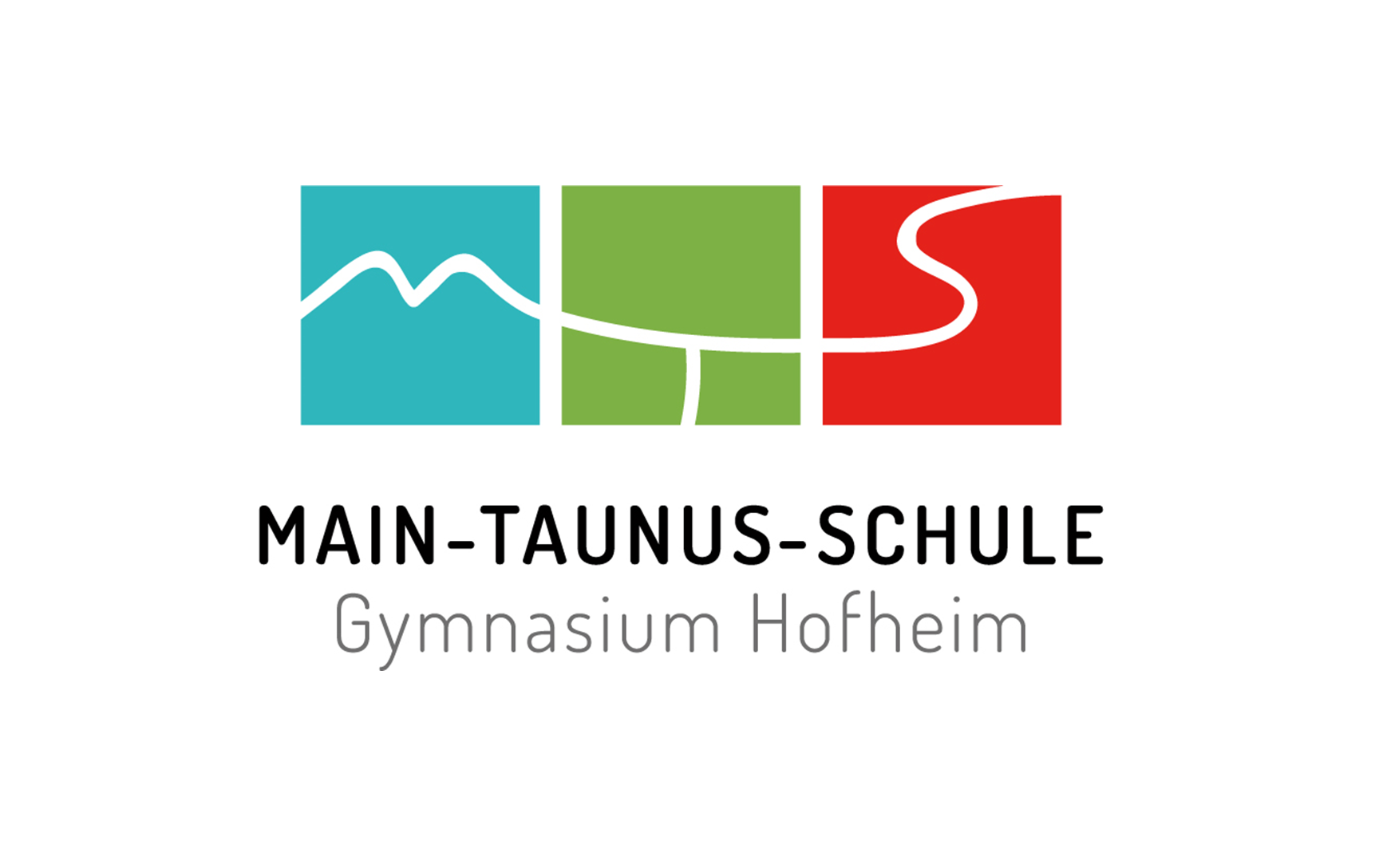 Sexuelle Bildung in der Oberstufe
Fächerverbindende Themen und Kompetenzen Altersgruppe 16- 19
geschlechterspezifisches Rollenverhalten 
Wandel der Rollenverständnisse abhängig von Kultur und Alter -Fächer: Englisch, Geschichte, Deutsch 
sexuelle Belästigung / sexueller Übergriff 
Definitionen und Hilfsangebote  Fächer: PoWi, Religion / Ethik 
Aufklärung über sexuelle Orientierung und Geschlechtsidentität ® Fächer: Religion und Beratungsteam der MTS 
Recht auf sexuelle Selbstbestimmung  Beratungsteam der MTS
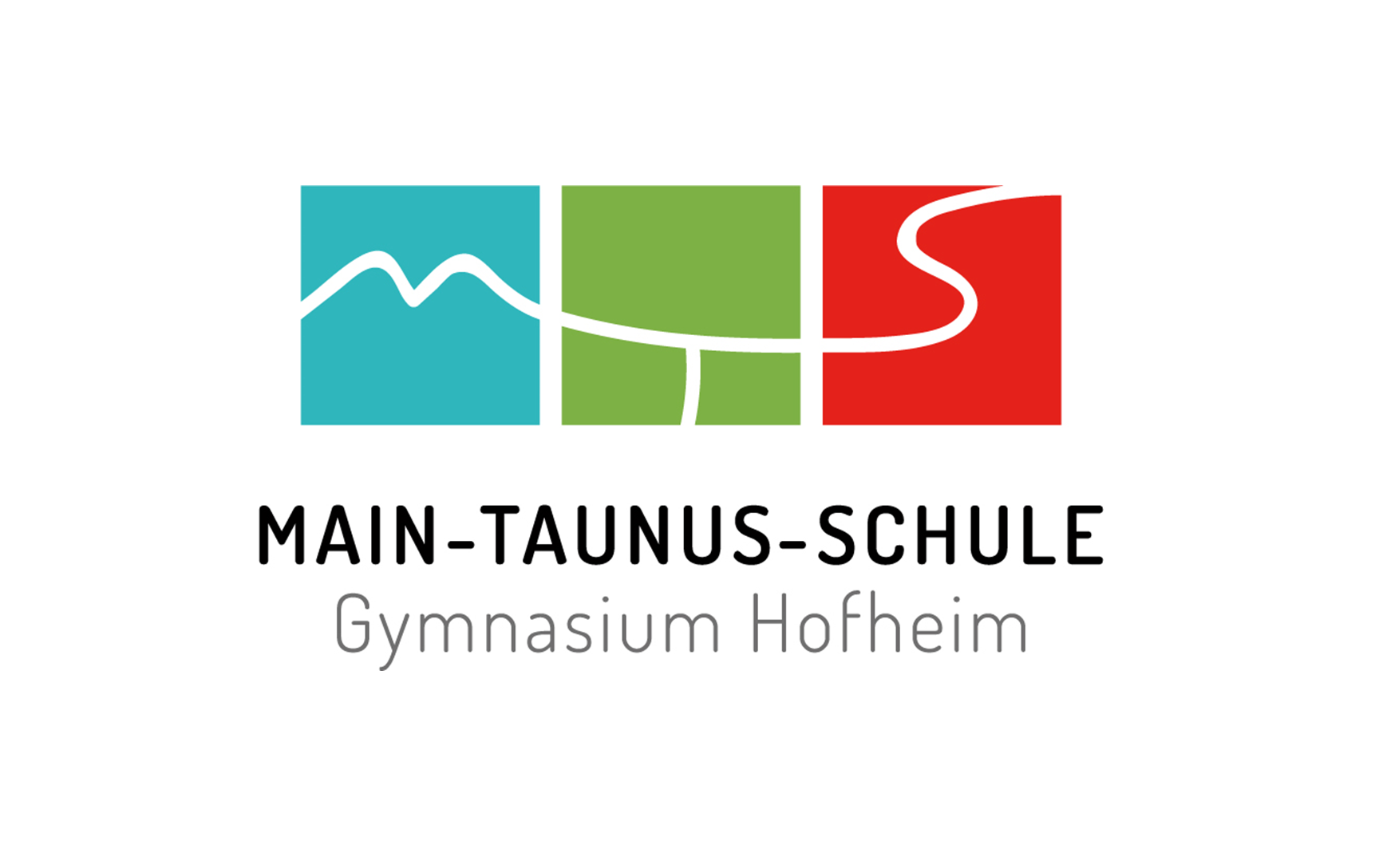 Sexuelle Bildung in der Oberstufe
Fächerverbindende Themen und Kompetenzen Altersgruppe 16- 19

Kinderwunsch, Schwangerschaft, Empfängnisverhütung, Adoption, Leihmutterschaft, künstliche Befruchtung, Pflegeeltern ->  Fächer: Biologie, Ethik / Religion 
Verhütung, Prävention von ungewollter Schwangerschaft, Prävention von sexuell übertragbaren Krankheiten -> Fächer: Biologie, Englisch - Schwangerschaftsabbruch, §218 StGB und Beratungsangebote -> Fächer: Ethik / Religion und Beratungsteam der MTS
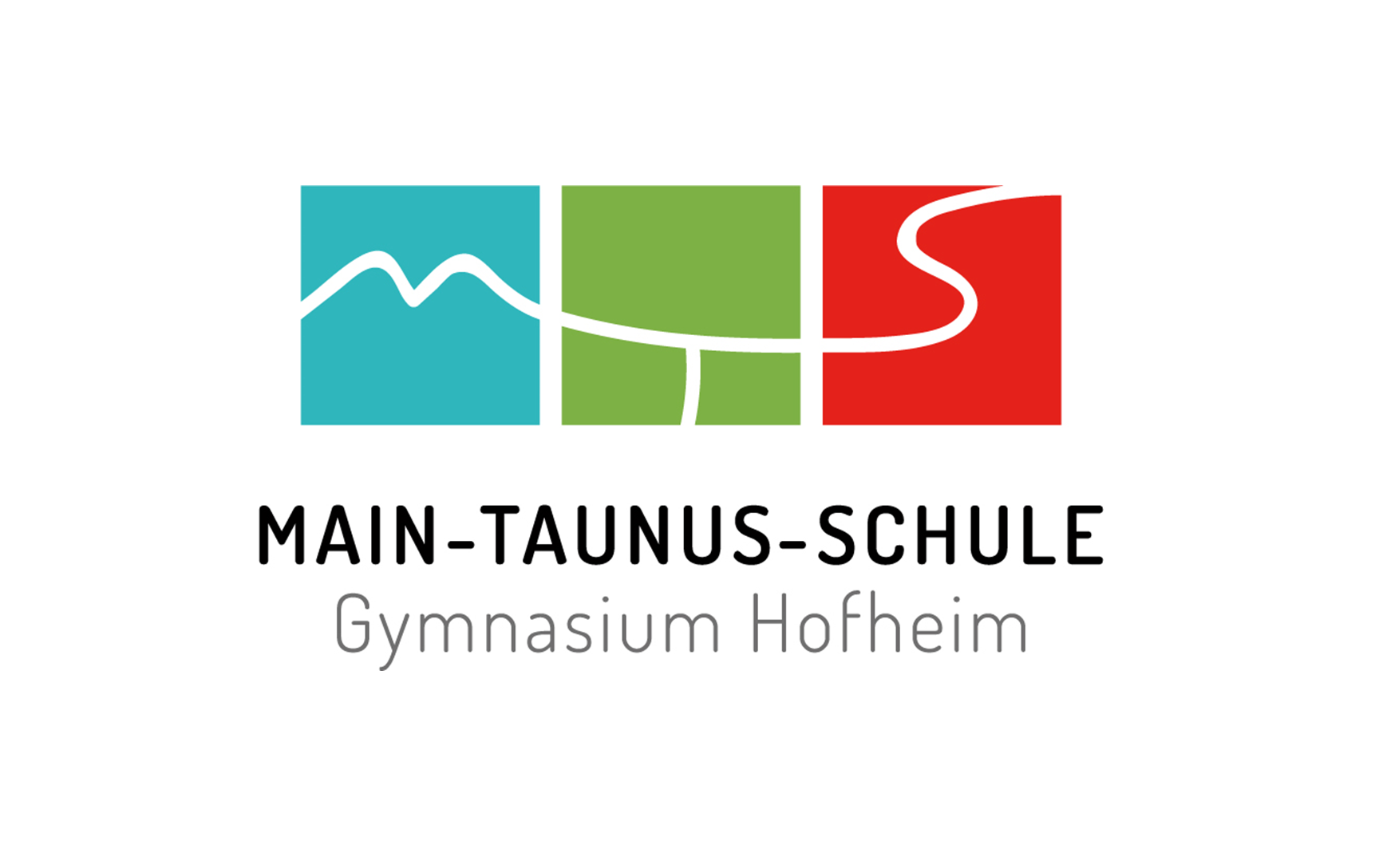 Sexuelle Bildung in der Oberstufe
Themenfelder speziell im Fach Biologie in der E-Phase 

Mutation am Beispiel von Trisomie 21  
Festlegung des Geschlechts beim Menschen 
von der Befruchtung zur Blastozyste - embryonale Schädigungen
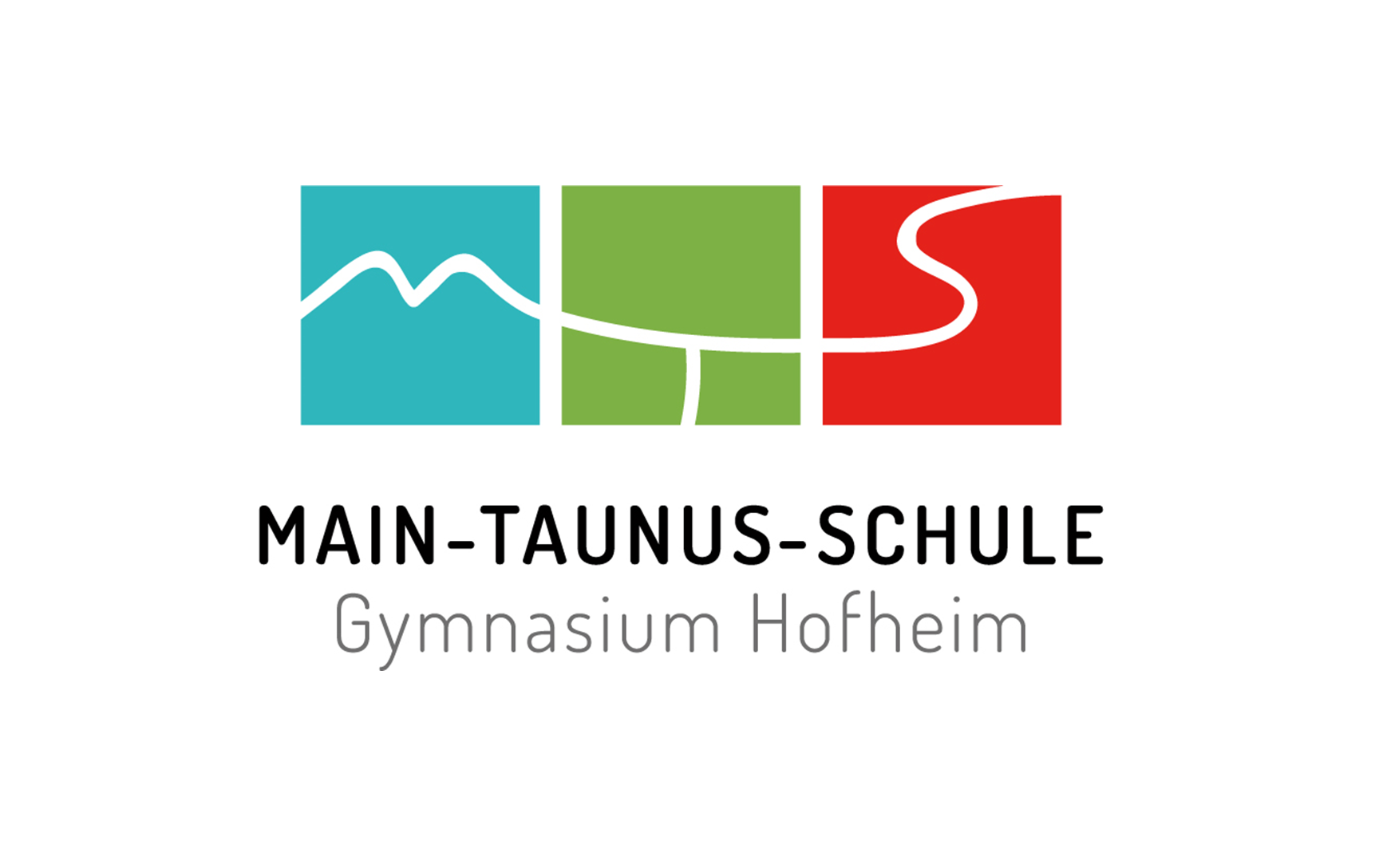 Sexuelle Bildung in der Oberstufe
Themenfelder speziell im Fach Biologie in der Q-Phase 
Erbgänge - pränatale Diagnostik und verantwortungsbewusste Beratung an einem Beispiel 
Methode der Präimplationsdiagnostik an einem Beispiel und ethische Herausforderungen 
Gentechnik: Risiken und Chancen
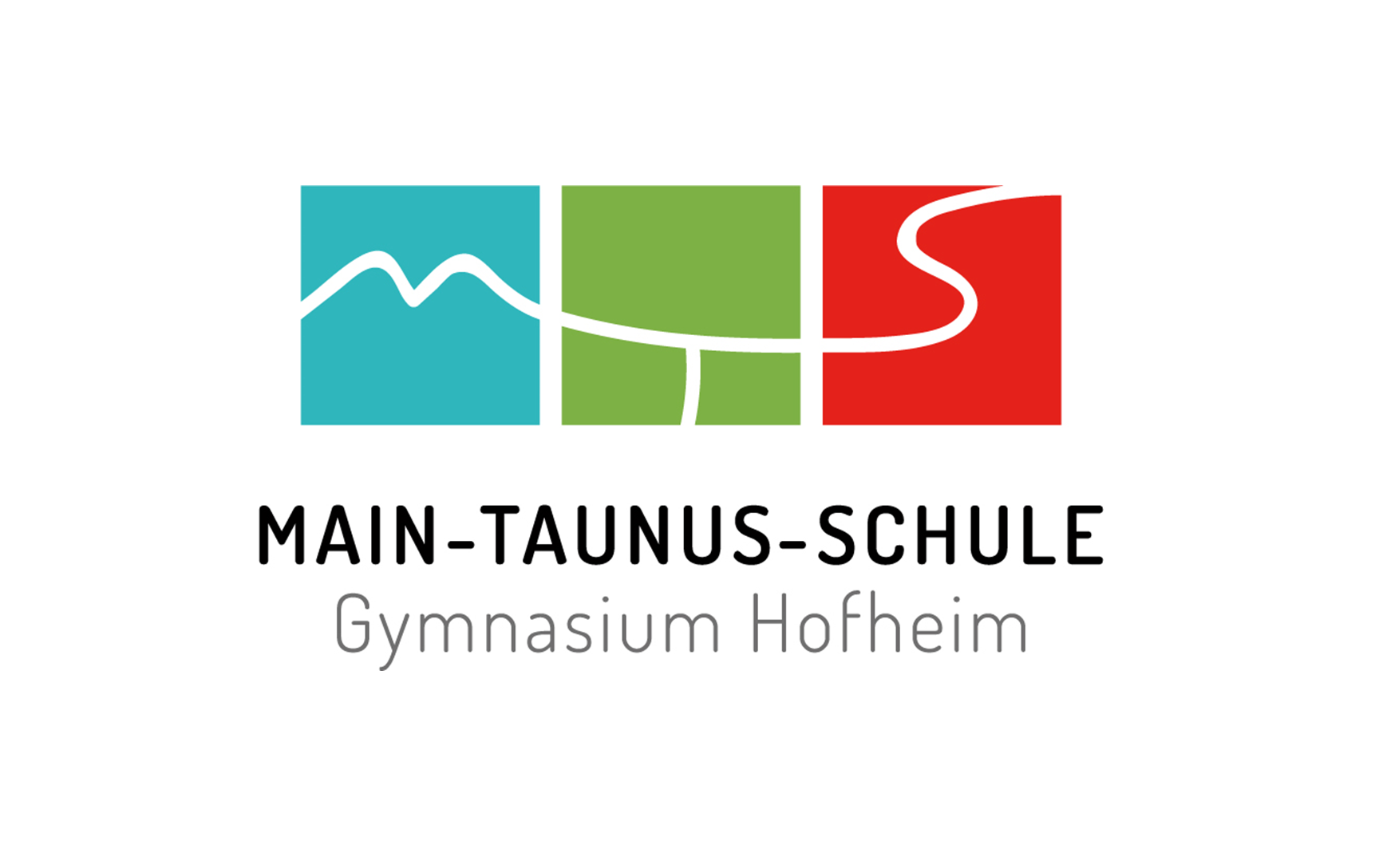 Sexuelle Bildung in der Oberstufe
Weitere Unterstützungsangebote an unserer Schule 
Beratungsteam der MTS (Ansprechbar) 
Arbeitsgruppe: Prävention von sexueller Gewalt (Schutzkonzept)
Vertrauenslehrerin Frau Stahl
UBUS (pädagogische Fachkraft): Paula Walentowitz 
Sexuelle Bildung: Jana Origer
Studien- und Berufsorientierung in der gymnasialen Oberstufe
Was ist unser Ziel?
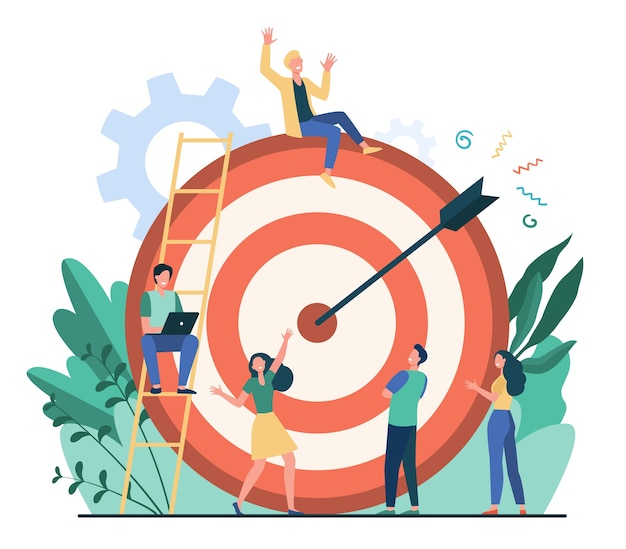 Begleitung der SuS bei allen Fragen, die sich mit ihrer beruflichen Zukunft nach dem Abitur beschäftigen
Angebote an die SuS, um deren Studien- und Berufswahl zu unterstützen
Was ist geplant?
Berufspraktikum       20.01.2025 - 31.01.2025

Ziel: 
Berufsfeld kennenlernen
Auswahl des Platzes unter Berücksichtigung                           eigner Stärken und Kompetenzen
erste Kontakte für die Zeit nach dem Abitur                        knüpfen 
Arbeitsalltag und Prozesse sowie Abläufe                                           in einem Unternehmen kennenlernen

Abgabe der Bestätigung bis nach den Herbstferien bei der PoWi-Lehrkraft!
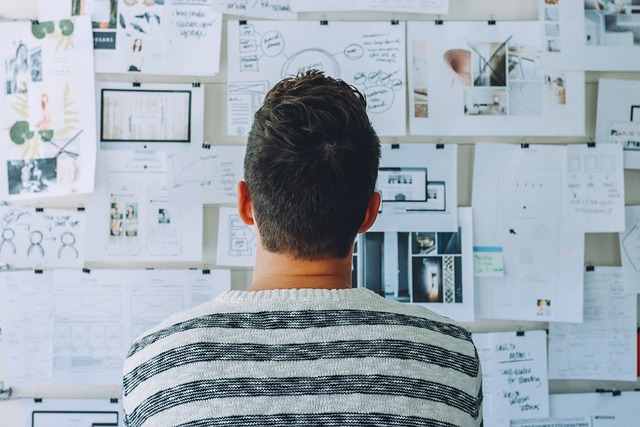 Was ist geplant?
Zusammenarbeit mit der Agentur für Arbeit 

Vortrag zu „Wegen nach dem Abitur“ 

Regelmäßige Sprechstunde durch Abi-Beraterin der Agentur für Arbeit an der MTS zur individuellen Beratung 
   (Zeiten werden noch bekanntgegeben)
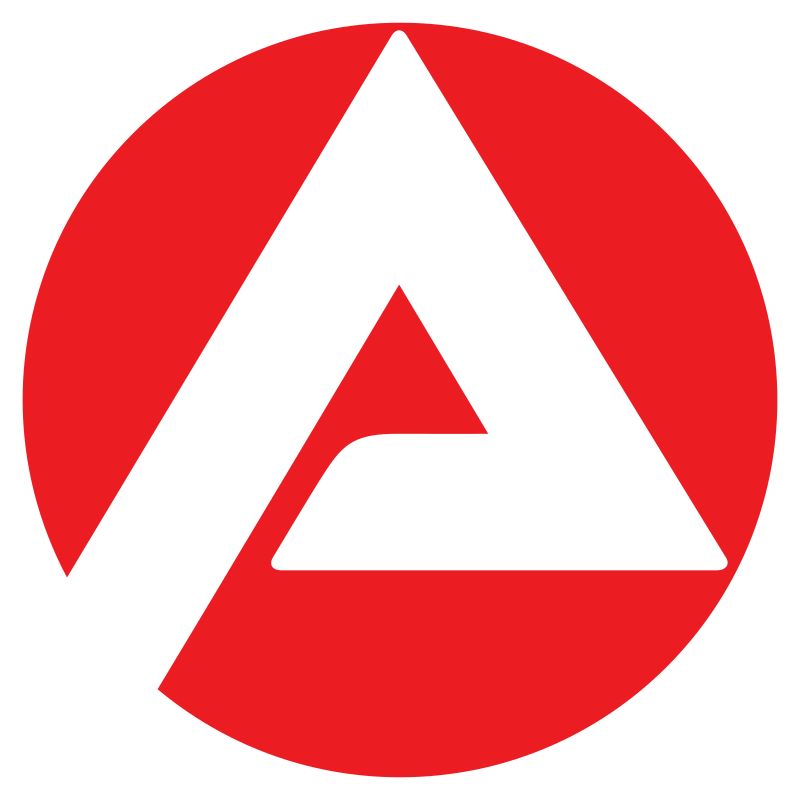 Was ist geplant?
Zusammenarbeit mit unserer Partner-Uni 

Besuch der zweitägigen Messe „Main Study“ 
	(Infoveranstaltungen, 	Probevorlesungen) 

Vortrag 
	„Wie werde ich Studierende/r der 	Goethe Uni?“
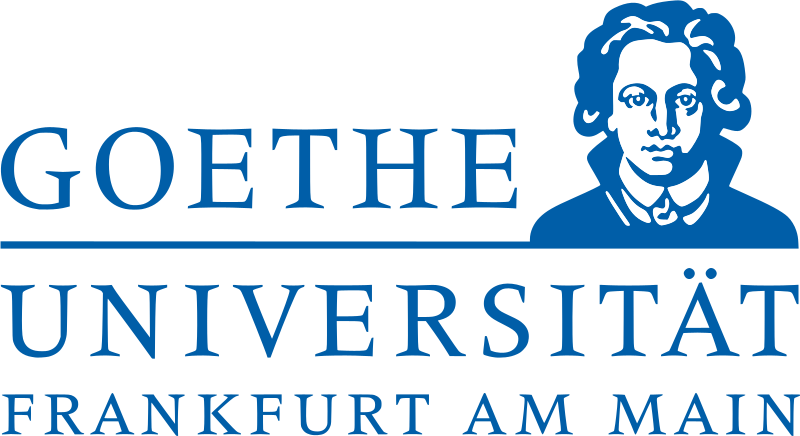 Was ist geplant?
Weitere Bausteine: 

Info-Vortrag über Freiwilligendienst in Hessen und im Ausland durch Volunta 
Verweis auf aktuelle Veranstaltungen, z.B. Tag der offenen Tür, Ausbildungsmessen …, per SPH 
„BO-Stunden“ im Rahmen der Tut-Stunden/PoWi-Stunden (z.B. Selbsteinschätzungstests)
Verantwortliche Lehrkräfte
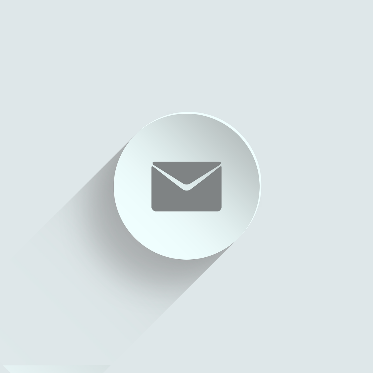 Nadine Gerhard (Koordinatorin der BO): 
  Gerhard@main-taunus-schule.de
Kirsten Eisenmann: Eisenmann@main-taunus-schule.de

Kontaktieren Sie uns gerne bei Fragen!

Wichtige Infos finden Sie auch auf der Schulhomepage unter „Berufsorientierung und Praktika“
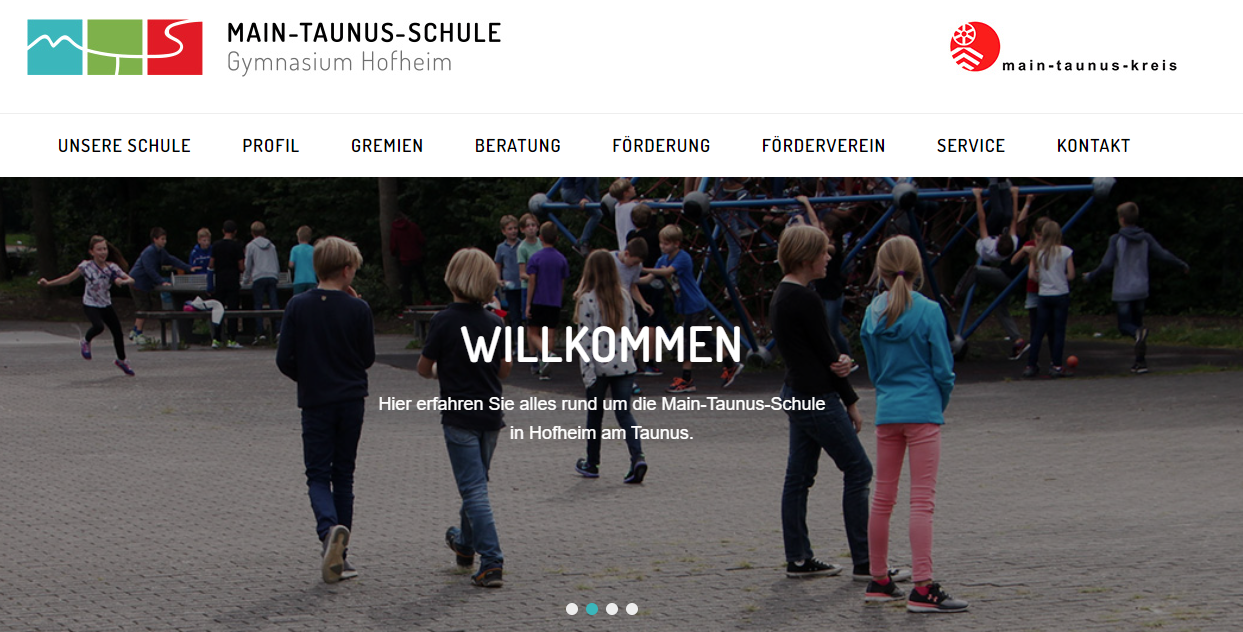 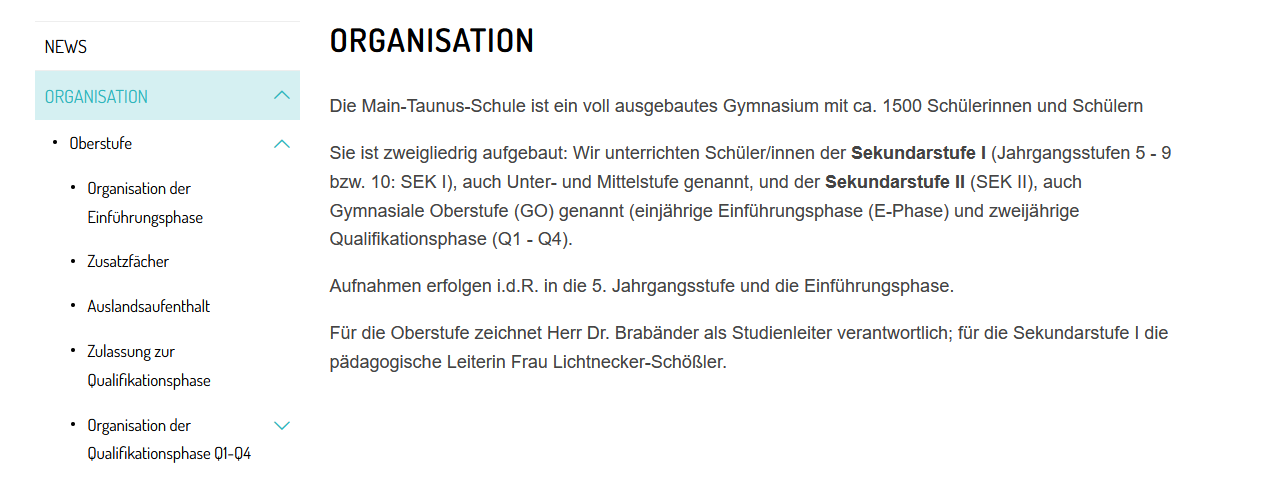 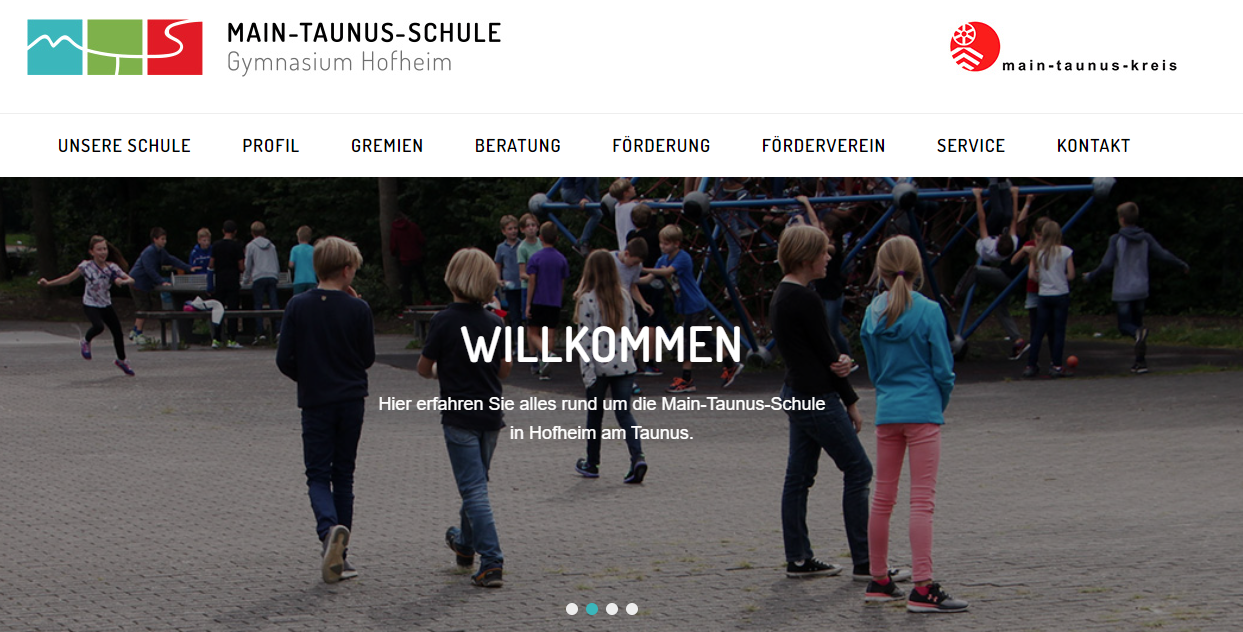 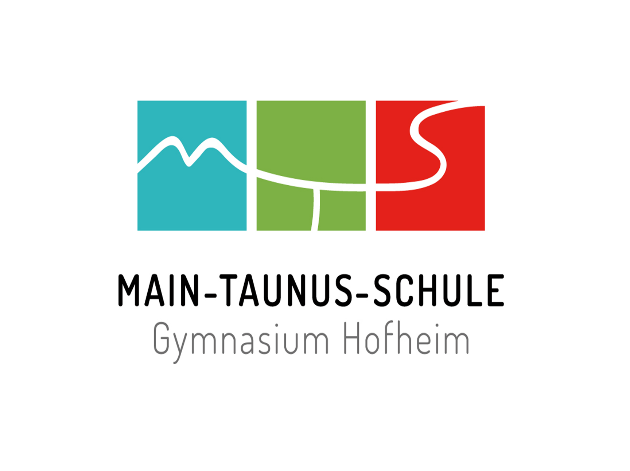 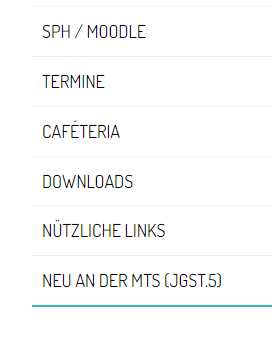 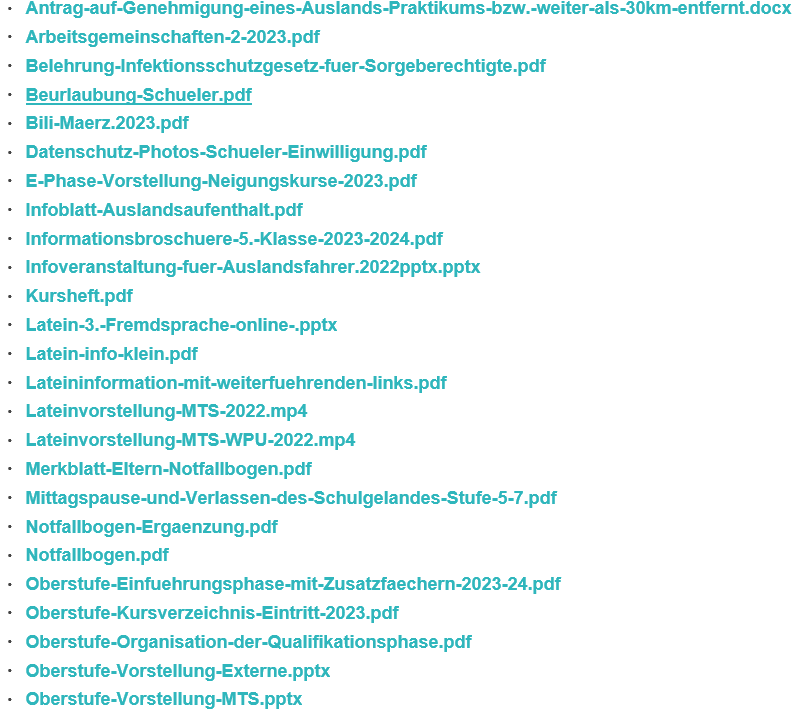 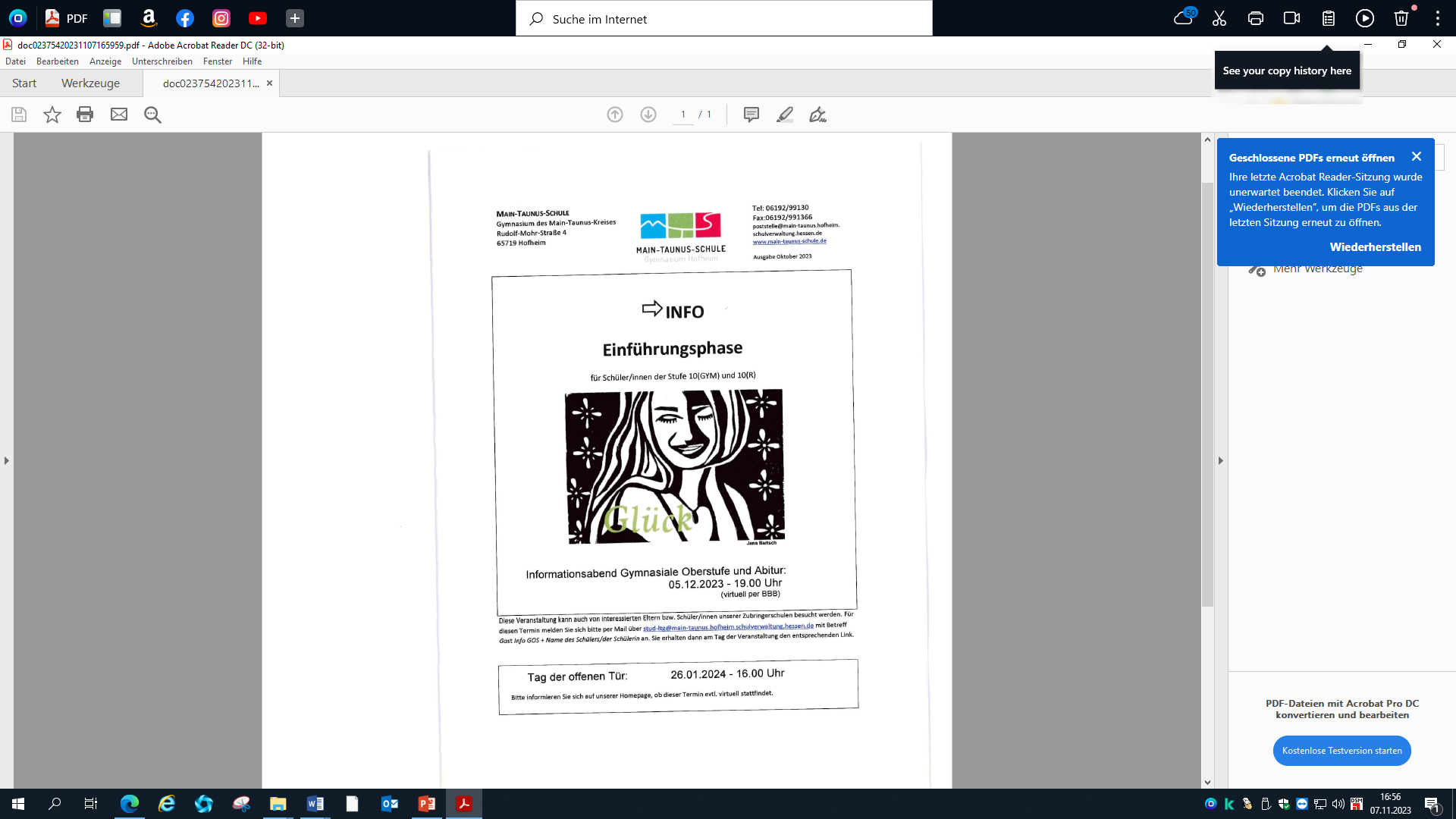 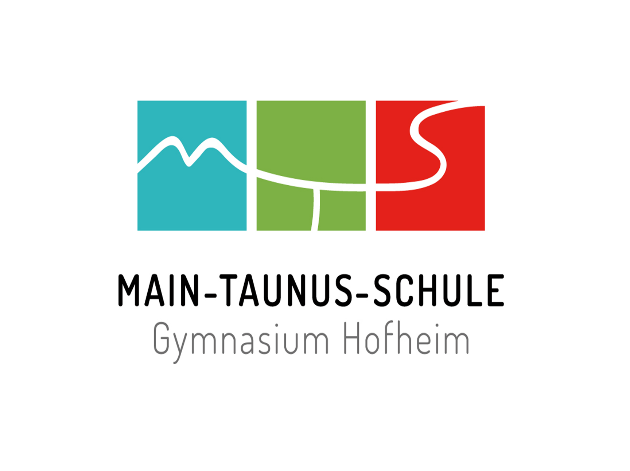 Wir wünschen einen guten Start und Abschluss an der MTS
Danke für die Aufmerksamkeit
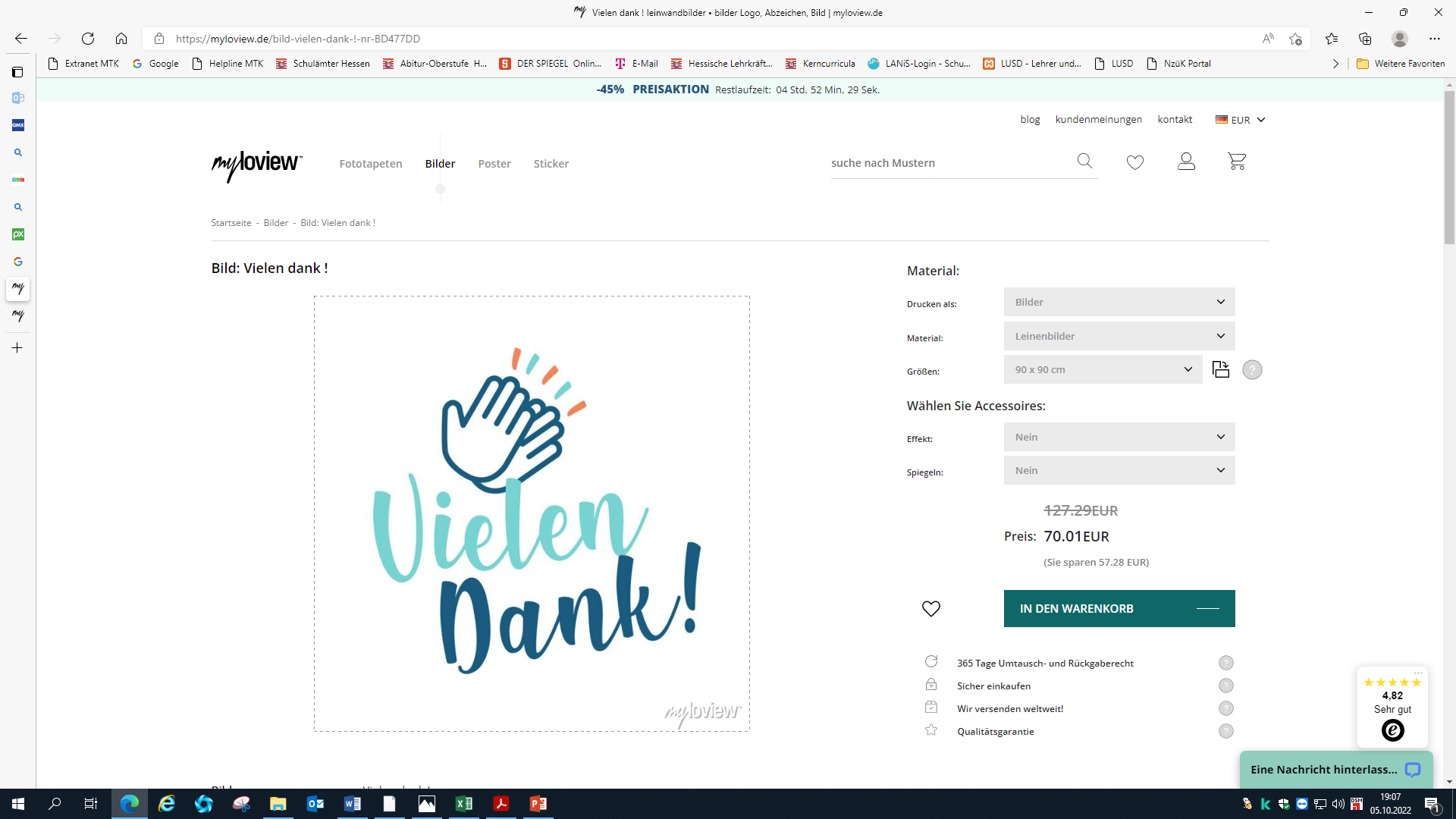 www.main-taunus-schule.de

poststelle@main-taunus.hofheim.schulverwaltung.hessen.de